Treatment of Venous Thromboembolism: Thrombophilia Testing
An Educational Slide Set 
American Society of Hematology Guidelines for the Management of Venous Thromboembolism: Thrombophilia Testing

Slide set authors: Taylor Dear, MD (University of Toronto)
Nicole Relke, MD (University of Toronto)
Zachary Liederman, MD MScCH (University of Toronto)
Saskia Middeldorp, MD, PhD (Radboud University Medical Center)
Clinical Guidelines
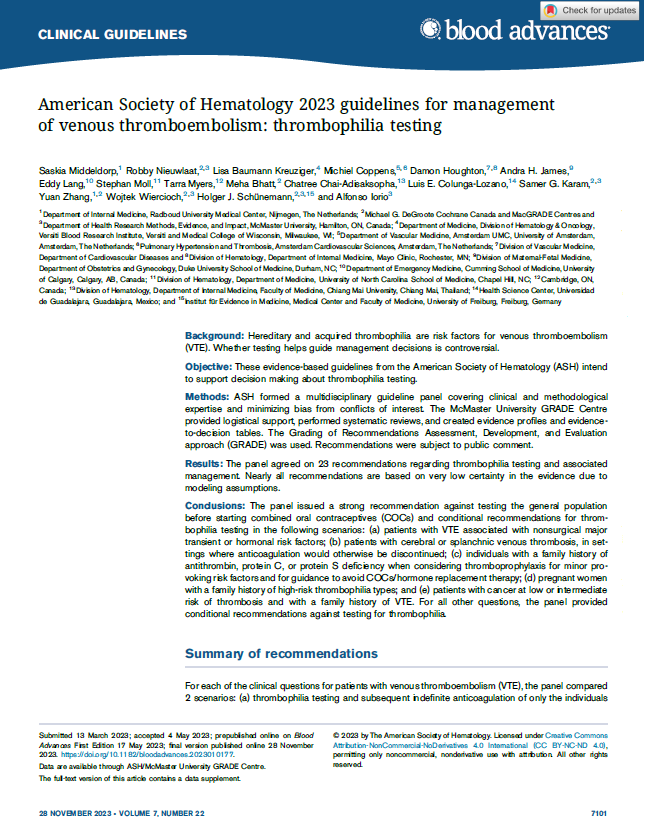 American Society of Hematology 2023 Guidelines for Management of Venous Thromboembolism: Thrombophilia Testing

Middeldorp S, Nieuwlaat R, Baumann Kreuziger L, Coppens M, Houghton D, James A, Lang E, Moll S, Myers T, Bhatt M, Chai Adisaksopha C, Colunga Lozano LE, Karam SG, Zhang Y, Wiercioch W, Schünemann HJ, Iorio A
ASH Clinical Practice Guidelines on VTE
Prevention of VTE in Surgical Hospitalized Patients
Prevention of VTE in Medical Hospitalized Patients
Diagnosis of VTE
Optimal Management of Anticoagulant Therapy
Heparin-Induced Thrombocytopenia (HIT)
VTE in the Context of Pregnancy
Thrombophilia Testing
Treatment of Pediatric VTE
Treatment of Acute VTE (DVT and PE)
Prevention and Treatment of VTE in Patients with Cancer
Anticoagulation in Patients with COVID-19
Adaptation of ASH Management of VTE Guidelines for Latin America
How were these ASH guidelines developed?
EVIDENCE SYNTHESIS
Evidence summary generated for each PICO question via systematic review of health effects plus: 
Resource use
Feasibility
Acceptability
Equity
Patient values and preferences
PANEL FORMATION
Each guideline panel was formed following these key criteria:
Balance of expertise (including disciplines beyond hematology, and patients)
Close attention to minimization and management of COI
CLINICAL QUESTIONS
20-30 clinically-relevant questions generated in PICO format (population, intervention, comparison, outcome)
MAKING RECOMMENDATIONS 
Recommendations made by guideline panel members based on evidence for all factors.
Example: PICO question
“Should thrombolytic therapy in addition to anticoagulation vs. anticoagulation alone be used for patients with extensive proximal DVT??”
ASH guidelines are reviewed annually by expert work groups convened by ASH. Resources, such as this slide set, derived from guidelines that require updating are removed from the ASH website.
How patients and clinicians should use these recommendations
Grading the quality of evidence
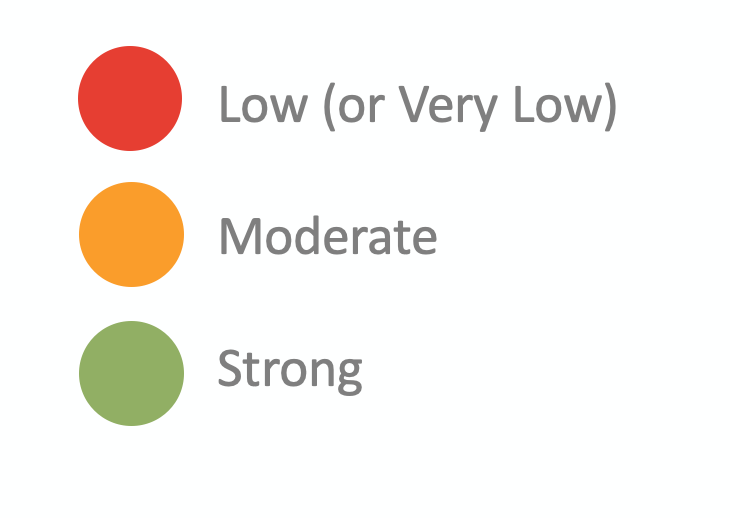 Introduction
Thrombophilia: acquired or hereditary conditions with higher-than-normal risk of VTE
Thrombophilia testing has several potential advantages and disadvantages:
Guideline purpose: Provide evidence-based recommendations about whether thrombophilia testing and tailoring management based on results, improves patient-important outcomes.
[Speaker Notes: Thrombophilia describes acquired or hereditary conditions that indicates a patient has a higher-than-normal risk of VTE

Approximately one third of VTE cases are linked to hereditary thrombophilias

Thrombophilias considered in this guideline:

Hereditary - deficiencies of antithrombin, protein C, or protein S, and the gain-of-function mutations Factor V Leiden (FVL) and prothrombin G20210A (PGM)

Acquired - Lupus anticoagulant, anticardiolipin antibodies, and anti-ß2- glycoprotein1 antibodies, which are laboratory features of the acquired thrombophilia antiphospholipid syndrome (APS)

The guidelines do not provide guidance on other thrombophilias that are not conclusively associated with VTE (MTHFR, factor VIII, factor IX and factor XI activity, plasminogen activator inhibitor type 1 (PAI-1), and the 4G/5G PAI-1 promoterpolymorphism)]
Objectives

By the end of the session, you should be able to:
Review the prevalence and risks associated with hereditary thrombophilia
Describe when thrombophilia testing may be indicated in patients with symptomatic VTE 
Describe recommendations for thrombophilia testing in asymptomatic patients with a family history of VTE/thrombophilia
For each clinical question, the panel compared two scenarios:
Thrombophilia Testing Intervention in only the individuals found to have the thrombophilia
No thrombophilia Testing  Usual care in all individuals
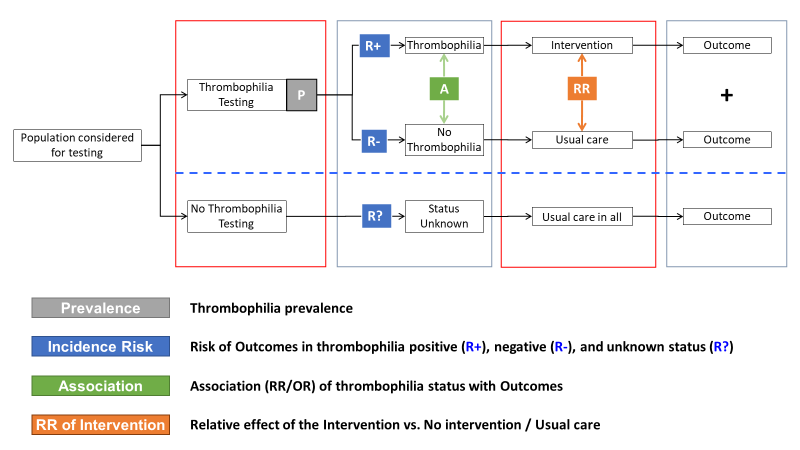 Depending on the specific question, for patients positive for thrombophilia, interventions include:
Indefinite Anticoagulation 
Thromboprophylaxis 
Avoidance of  Thrombotic Risk Factor
[Speaker Notes: For each question the panel compared two scenarios: 
Thrombophilia testing and intervention in only the individuals found to have the thrombophilia; 
No thrombophilia testing and usual care in all individuals (ASH VTE guidelines)

Depending on the specific question, the intervention was prescribing indefinite anticoagulation, prescribing thromboprophylaxis, withholding thromboprophylaxis, extending thromboprophylaxis, stopping thromboprophylaxis, withholding combined oral contraceptives, or withholding hormone replacement therapy

For questions without direct RCT evidence the panel performed modelling using observational evidence (e.g. prevalence of thrombophilia, risk of VTE with/ without thrombophilia)

RCT based evidence was incorporated for risk reduction related to anticoagulation, duration of anticoagulation and hormone associated VTE risk

The panel calculated the number of events in the comparator group (no thrombophilia testing) and the intervention group (thrombophilia testing), by simulating:
Proportion positive for thrombophilia
Event rate before treatment in people with or without thrombophilia
Reduction (or increase) of outcomes produced by the intervention]
Treatment (anticoagulation) effect
For example, in a patient with a history of a provoked VTE, where stopping anticoagulation is usual care:
Indefinite
Anticoagulation
↑Bleeding
     ↓Thrombosis
Thrombophilia
Thrombophilia Testing
No Thrombophilia
Stop Anticoagulation
No Thrombophilia Testing
Status Unknown
Stop Anticoagulation 
in All
In providing a recommendation, the panel considered:
Risk of bleeding vs. recurrent thrombosis
Cost & burden of thrombophilia testing/anticoagulant treatment
Patient preferences
[Speaker Notes: For a question where stopping anticoagulation is the standard of care, patients positive for thrombophilia would receive indefinite anticoagulation instead

In comparison to a no thrombophilia testing strategy, a thrombophilia testing strategy would therefore increase the number of patients receiving anticoagulation resulting in a decrease in thrombosis and increase in bleeding

The panel considered the following in providing recommendations on thrombophilia testing

1) VTE prevented/tolerated and the bleeds prevented/tolerated by continuing or stopping treatment based on the results of thrombophilia testing out of 1,000 patients tested and the specific proportion treated

Cost and burden associated with testing and anticoagulant treatment

Patient preference]
Thrombophilia testing in patients with VTE
*Results influenced by hormone use, timing of testing and anticoagulation
[Speaker Notes: There are several potential pitfalls in thrombophilia testing which must be considered when ordering testing and interpreting results

Testing for antithrombin, protein C or protein S may be influenced by hormone exposure, anticoagulation, recent thrombosis or acute illness. Clinicians should also be aware of intra-individual fluctuations in protein levels. 

A detailed overview of laboratory testing for thrombophilia is outside the scope of these guidelines. Clinicians performing thrombophilia testing are encouraged to review reference guidelines published elsewhere (e.g. ISTH guidance documents)]
Case 1: Unprovoked VTE
52 year old male

Past Medical History: None

Diagnosis: Unprovoked symptomatic right leg DVT

Treatment: He has been treated with anticoagulation for 3 months without any bleeding concerns
Usual Care
Indefinite antithrombotic therapy is suggested in most individuals with unprovoked VTE (Treatment of VTE ASH guideline)
Thrombophilia testing strategy would mean that patients without thrombophilia would stop anticoagulant therapy (potential for more thrombosis and less bleeding)

What management strategy do you suggest?

No thrombophilia testing and indefinite anticoagulation 
Thrombophilia testing and stop anticoagulation in patients without thrombophilia
[Speaker Notes: In the Treatment of VTE ASH Guideline indefinite antithrombotic therapy is suggested in most patients with unprovoked VTE (recommendation 19).]
Recommendation 1
In patients with unprovoked VTE who have completed primary short term treatment, the ASH guideline panel suggests not to perform thrombophilia testing to guide the duration of anticoagulant treatment (conditional recommendation, low certainty)
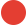 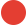 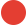 Quality of Evidence (GRADE): Low or Very Low        Moderate        High
[Speaker Notes: Recommendation 1

In patients with unprovoked VTE who have completed primary short term treatment, thrombophilia testing to guide the duration of anticoagulation management results in:
Small decrease in bleeding (4-11 less major bleeds depending on baseline bleeding risk)
Moderate increase in VTE recurrences (42 more VTE recurrences)

On balance, the panel suggests a strategy of not testing for thrombophilia and treating all patients with unprovoked VTE with indefinite anticoagulant

The panel did not take into account potential moderate savings of the intervention by reduction of treatment costs.

The panel also recognizes that some patients with unprovoked VTE may stop anticoagulation after primary treatment (e.g. women with persistently negative d-dimer tests on and off anticoagulation), provided recommendations are only based on the assumption of the entire population continuing anticoagulation as standard of care.]
Case 2: Provoked VTE
35-year-old female

Past Medical History: Hypertension

Past Surgical History: Appendectomy 

Diagnosis: Pulmonary embolism on post-operative day 21 following appendectomy

Treatment: She is started on anticoagulation and referred for outpatient assessment
Usual Care
Individuals with VTE provoked by surgery discontinue anticoagulant therapy after primary treatment (Treatment of VTE ASH guideline)

Thrombophilia testing strategy would mean that patients with thrombophilia would receive indefinite anticoagulant therapy (potential for less thrombosis and more bleeding)

What management strategy do you suggest?

No thrombophilia testing, treat for 3 months and stop anticoagulation
Thrombophilia testing and indefinite anticoagulation only in patients with thrombophilia
[Speaker Notes: According to to the Treatment of VTE ASH Guideline most patients with VTE provoked by temporary risk factors will discontinue anticoagulant therapy after completion of the primary treatment]
Recommendation 2
In patients with VTE provoked by surgery who have completed primary short-term treatment, the ASH guideline panel suggests not to perform thrombophilia testing to determine the duration of anticoagulation treatment (conditional recommendation, very low certainty of evidence)
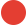 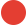 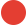 Quality of Evidence (GRADE): Low or Very Low        Moderate        High
[Speaker Notes: Recommendation 2

In patients with VTE provoked by surgery who have completed primary short term treatment, thrombophilia testing to guide the duration of anticoagulation management results in:
Trivial decrease in VTE recurrences (4 fewer VTE recurrences)
Small increase in bleeding (2-7 more major bleeds depending on baseline bleeding risk)

On balance, the panel suggests a strategy of not testing for thrombophilia to guide duration of anticoagulation 

The panel considered potential moderate costs of testing for thrombophilia and the subsequent treatment costs
.]
Case 3: Pregnancy
24-year-old female, G1P0, 35+3 weeks gestation

Past Medical History: None

Diagnosis: Left leg DVT after presenting with a 2-day history of increasing left leg swelling and pain

Treatment: She is started on anticoagulation and referred for outpatient assessment
Usual Care
Individuals with VTE provoked by pregnancy will discontinue anticoagulant therapy after primary treatment (Treatment of VTE ASH guideline)

Thrombophilia testing strategy would mean that patients with thrombophilia would receive indefinite anticoagulant therapy (potential for less thrombosis and more bleeding)

What management plan do you suggest? 

No thrombophilia testing, treat for 3 months and stop anticoagulation
Thrombophilia testing and indefinite anticoagulation only in patients with thrombophilia
[Speaker Notes: According to the Treatment of VTE ASH Guideline most patients with VTE provoked by temporary risk factors will discontinue anticoagulant therapy after completion of the primary treatment]
Case 4: Non-Surgical Major Transient Risk Factor
64-year-old male

Past Medical History: None

Medications: Naproxen PRN

Diagnosis: Left leg DVT diagnosed on day 3 of admission for pneumonia. While in hospital he is relatively immobile, only getting up to use the washroom

Treatment: He is started on anticoagulation and referred for outpatient assessment
Usual Care
Individuals with VTE provoked by non-surgical major transient risk factors will discontinue anticoagulant therapy after primary treatment (Treatment of VTE ASH guideline)

Thrombophilia testing strategy would mean that patients with thrombophilia would receive indefinite anticoagulant treatment (potential for less thrombosis and more bleeding)

What management plan do you suggest?

No thrombophilia testing, treat for 3 months and stop anticoagulation
Thrombophilia testing and indefinite anticoagulation only in patients with thrombophilia
[Speaker Notes: According to the Treatment of VTE ASH Guideline most patients with VTE provoked by temporary risk factors will discontinue anticoagulant therapy after completion of the primary treatment]
Recommendations 3-5
In patients with VTE provoked by a non-surgical major transient risk factor, combined oral contraceptives, pregnancy or postpartum who have completed primary short-term treatment, the panel suggests testing for thrombophilia to guide anticoagulant treatment duration (conditional recommendation, very low certainty)
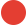 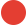 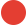 Quality of Evidence (GRADE): Low or Very Low        Moderate        High
[Speaker Notes: Recommendations 3-5

The panel did not identify direct studies to answer these questions. The description of the evidence for the questions was clustered. 

In patients with VTE provoked by non surgical major risk factor (recommendation 3), pregnancy, postpartum (recommendation 4), or combined oral contraceptives (recommendation 5) who have completed primary short term treatment, thrombophilia testing to guide the duration of anticoagulation management results in:
Small decrease in VTE recurrences (21 fewer VTE recurrences)
Trivial to small increase in bleeding (2-7 more major bleeds depending on baseline bleeding risk)

On balance, the panel suggests a strategy of testing for thrombophilia and treating patients with thrombophilia with indefinite anticoagulation

The panel considered potential moderate costs of testing for thrombophilia and the subsequent treatment costs

The panel did not consider the impact of choice of anticoagulant regimen while breastfeeding]
American Society of Hematology 2020 Guidelines (Treatment of VTE)
Ortel Blood Adv 2020
[Speaker Notes: Without indefinite anticoagulation, overall estimated risk of VTE recurrence

VTE provoked by a surgical risk factor: 10 per 1000 in the first year

VTE provoked by a non-surgical major transient risk factor, pregnancy, postpartum, or combined oral: 50 per 1000 in the first year]
Case 5: Unusual site thrombosis
44-year-old male assessed in follow up

Past Medical History: Hypertension

Diagnosis: Unprovoked cerebral venous thrombosis diagnosed 2 years earlier

Treatment: In discussion with the patient, you have decided to continue with indefinite anticoagulation
Guidelines are indecisive on duration of anticoagulation for unusual site VTE 
Thrombophilia testing strategy impact is dependent on clinicians' usual care. 
Primary short term treatment only planned – patients with thrombophilia would receive indefinite anticoagulant treatment (potential for less thrombosis and more bleeding)
Indefinite anticoagulation planned – patients without thrombophilia would stop anticoagulant therapy (potential for more thrombosis and less bleeding)

The patient is interested in thrombophilia testing. 
What management plan do you suggest?
No thrombophilia testing and indefinite anticoagulation
Thrombophilia testing and stop anticoagulation if negative
[Speaker Notes: Because guidelines are indecisive regarding the optimal duration of anticoagulant therapy unusual site VTE, the panel used two scenarios as a comparison: 

Stopping anticoagulation after completion of primary treatment of thrombosis in all patients
Indefinite duration anticoagulation in all patients.

As continuing or discontinuing anticoagulant treatment varies with the local standard and is often individualized based on risk, the panel explored what the contribution of testing for thrombophilia could be in this setting.]
Recommendations 7-8
In patients with Cerebral Venous Thrombosis who have completed primary short-term treatment, the panel suggests testing for thrombophilia to guide anticoagulant treatment duration only if anticoagulation would be discontinued otherwise (conditional recommendation, very low certainty)
Additional  factors may influence thrombophilia testing/ treatment and were not included in analysis

Provoked vs. unprovoked 
Additional thrombophilia (e.g. JAK 2 mutation)
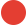 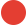 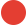 Quality of Evidence (GRADE): Low or Very Low        Moderate        High
[Speaker Notes: Overall risk for VTE recurrence after cerebral venous thrombosis was estimated at 38 per 1000 in the first year

The below recommendations refer to cerebral venous thrombosis. The panel provides similar recommendations for patients with splanchnic venous thrombosis without cirrhosis

Recommendation 7

In patients with cerebral venous thrombosis who have completed primary short term treatment and standard of care is stopping anticoagulation (primary treatment only), thrombophilia testing to guide the duration of anticoagulation management results in:
Small decrease in VTE recurrences (18 fewer VTE recurrences)
Trivial increase in bleeding (3-8 more major bleeds depending on baseline bleeding risk)

On balance, the panel suggests a strategy of testing for thrombophilia and treating patients with thrombophilia with indefinite anticoagulation

Recommendation 8

In patients with cerebral venous thrombosis who have completed primary short term treatment and standard of care is indefinite anticoagulation, thrombophilia testing to guide the duration of anticoagulation management results in:
Trivial decrease in bleeding (3-10 fewer major bleeds depending on baseline bleeding risk)
Small increase in VTE recurrences (14 more VTE recurrences)

On balance, the panel suggests a strategy of not testing for thrombophilia to guide anticoagulation duration]
Summary of Thrombophilia Testing Strategy for Patients with VTE
Intermediate Risk of recurrent thrombosis: Testing can tip the balance towards indefinite anticoagulation (thrombophilia positive recurrent VTE  risk > bleeding risk)

High or Low Risk of recurrent thrombosis: Testing does not cross treatment thresholds (i.e. for unprovoked VTE, recurrent VTE risk > bleeding risk regardless of thrombophilia test results)
Introduction to thrombophilia testing in individuals with afamily history of VTE and/or thrombophilia
In families with VTE, the panel examined patient outcomes from testing asymptomatic individuals (relatives) for thrombophilia

The panel considered two scenarios:
Known specific thrombophilia in affected family member (proband) 
Selective thrombophilia testing 
Unknown thrombophilia status
Panel thrombophilia testing

When outcomes were similar, the panel favored selective over panel testing
[Speaker Notes: Proband = patient with VTE 
Relative = individual with positive family history for VTE and/or thrombophilia (defined to first and second degree relatives)

For example, Ms. X is assessed in clinic prior to starting an OCP. Her family history is significant for a mother with prior DVT.

In this scenario, Ms. X is the relative and her mother is the proband.]
Thrombophilia testing in individuals with family history of VTE
Panel Testing: testing for APLA and all hereditary thrombophilia types

Selective Thrombophilia Testing: testing for a specific thrombophilia type (i.e. family testing)
[Speaker Notes: Estimates taken from ASH Medical Prophylaxis Guideline - medical outpatients with minor provoking risk factors for VTE]
Case 6: Family history of VTE and minor provoking risk factor
22-year-old female is assessed as an outpatient following a severe high grade ankle sprain being managed non-operatively. Non-weightbearing and immobilization are recommended for the next 10 days

Past Medical History: None 

Medications: None 

Family History: Mother has a history of DVT. To her knowledge, her mother has not been tested for thrombophilia
[Speaker Notes: The risk for a first VTE during minor risk episodes was estimated at:
12 per 1,000 – unknown proband thrombophilia
15 per 1,000 – proband with FVL or PGM
50 per 1000 – proband with antithrombin, protein C or protein S deficiency]
Usual Care
No thromboprophylaxis for medical outpatients with minor provoking risk factors for VTE (Prophylaxis for Medical Patients ASH guideline)

Thrombophilia testing strategy would mean that individuals with thrombophilia would receive thromboprophylaxis for a minor provoking factor (potential for less thrombosis and more bleeding)


What management plan do you suggest?

No thrombophilia testing and no thromboprophylaxis
Thrombophilia testing and start anticoagulant thromboprophylaxis if positive
[Speaker Notes: According to the Prophylaxis for Hospitalized and Non-Hospitalized Medical Patients ASH Guideline, medical outpatients with minor provoking risk factors for VTE will not receive thromboprophylaxis]
Recommendation 13
In individuals with a minor risk factor who have a family history of VTE and unknown thrombophilia status, suggest not to perform thrombophilia testing to guide thromboprophylaxis (conditional recommendation, very low certainty)
Recommendations assume no time delay for testing
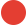 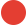 Quality of Evidence (GRADE): Low or Very Low        Moderate        High
[Speaker Notes: Recommendation 13

In individuals with a family history of VTE and unknown thrombophilia status, panel thrombophilia testing to guide thromboprophylaxis management results in:
Trivial decrease in VTE recurrences (2.16 fewer VTE recurrences)
Trivial increase in bleeding (0.62 more major bleeds)

On balance, the panel suggests a strategy of not testing for thrombophilia to guide thromboprophylaxis

The panel considered potential moderate costs of the intervention by testing for thrombophilia and the subsequent thromboprophylaxis costs

In all scenarios, recommendations assume no time delay for testing (e.g. thrombophilia test results are available at the time the individual is at risk for VTE due to a minor provoking risk factor]
Recommendations 11-12
In individuals with a minor provoking risk factor who have a family history of VTE and known thrombophilia, suggest thrombophilia testing to guide thromboprophylaxis for high risk thrombophilia but not low risk thrombophilia (conditional recommendation, very low certainty)
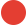 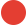 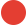 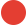 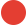 Quality of Evidence (GRADE): Low or Very Low        Moderate        High
[Speaker Notes: Recommendations 11-12

In individuals with a family history of VTE and known low-risk thrombophilia status (FVL or PGM), who have a minor provoking risk factor for VTE, thrombophilia testing to guide thromboprophylaxis management results in:
Trivial decrease in VTE recurrences (4.84-5.04 fewer VTE recurrences)
Trivial increase in bleeding (2.18 more major bleeds)

On balance, the panel suggests a strategy of not testing for thrombophilia to guide thromboprophylaxis 

In individuals with a family history of VTE and known high-risk thrombophilia status (antithrombin, protein C or protein S deficiency), who have a minor provoking risk factor for VTE,  thrombophilia testing to guide thromboprophylaxis management results in:
Small decrease in VTE recurrences (19.79-21.25 fewer VTE recurrences)
Trivial increase in bleeding (2.18 more major bleeds)

On balance, the panel suggests a strategy of testing for thrombophilia and starting thromboprophylaxis in individuals with thrombophilia


Recommendation 11 refers to selective testing and Recommendation 12 refers to panel testing. As results are similar for both, the panel suggests selective testing as the more sensible approach]
Case 7: Combined Oral Contraceptive (COC) pill or Hormone Replacement Therapy (HRT) use
The same patient is re-referred 2 years later. She would like to start the combined oral contraceptive pill for pregnancy prevention

Her past medical history is unchanged and she is not on any regular medications

Since the initial visit, her sister developed an unprovoked PE and was found to have Protein C Deficiency
Thrombophilia testing strategy would mean that individuals with thrombophilia would avoid COC and HRT (potential for less thrombosis)

She is looking to start combined oral contraceptive pill for prevention of pregnancy. 


What management plan do you suggest?

No thrombophilia testing and start COC 
Thrombophilia testing and suggest against COC if positive
Recommendations 19-20
In individuals with a family history of VTE and known thrombophilia, suggest selective thrombophilia testing to guide COC or HRT for high risk thrombophilia only (conditional recommendation, very low certainty)
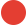 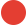 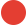 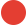 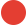 Quality of Evidence (GRADE): Low or Very Low        Moderate        High
[Speaker Notes: Recommendations 19 (COC)-20 (HRT

In women with a family history of VTE and known low-risk thrombophilia status (FVL or PGM), selective thrombophilia testing to guide COC or HRT use results in:
Small decrease in VTE recurrences for COC (4.38-4.57 fewer VTE recurrences)
Small decrease in VTE recurrences for estrogen only HRT (1.36-2.20 fewer VTE recurrences)

On balance, the panel suggests a strategy of not testing for thrombophilia to guide COC or HRT use

In women with a family history of VTE and known high-risk thrombophilia status (antithrombin, protein C or protein S deficiency), selective thrombophilia testing to guide COC or HRT use results in:
Moderate decrease in VTE recurrences for COC (10.49-19.39 fewer VTE recurrences)
Moderate decrease in VTE recurrences for estrogen only HRT (3.92-6.45 fewer VTE recurrences)

On balance, the panel suggests a strategy of testing for thrombophilia and avoiding COC or HRT in individuals with thrombophilia

The panel also considered impact for use of combined HRT (not shown above), thrombophilia testing results in a decrease in VTE recurrences for combined HRT that is generally in between that of COC and estrogen only HRT. Panel recommendations on HRT encompass both estrogen only HRT and combined HRT.]
Recommendations 15-18
In individuals from the general population suggest not to perform thrombophilia testing to guide the use of COC (strong recommendation, low certainty) or HRT (conditional recommendation, low certainty)
In individuals with a family history of VTE and unknown thrombophilia, suggest not to perform thrombophilia testing to guide the use of COC or HRT (conditional recommendation, very low certainty)
The potential harms of hormone avoidance fall outside the guidelines scope but may include
unwanted pregnancies and postmenopausal symptoms.
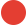 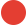 Quality of Evidence (GRADE): Low or Very Low        Moderate        High
[Speaker Notes: Recommendations 15 (COC)-16 (HRT)

In women from the general population selective thrombophilia testing to guide COC or HRT use results in:
Trivial decrease in VTE recurrences for COC (0.26 fewer VTE recurrences)
Trivial decrease in VTE recurrences for estrogen only HRT (0.29 fewer VTE recurrences)

On balance, the panel suggests a strategy of not testing for thrombophilia to guide COC (strong recommendation) or HRT use. 

Recommendations 17 (COC)-18 (HRT)

In women with a family history of VTE and unknown thrombophilia status, thrombophilia testing to guide COC or HRT use results in:
Trivial decrease in VTE recurrences for COC (1.17 fewer VTE recurrences)
Trivial decrease in VTE recurrences for estrogen only HRT (0.94 fewer VTE recurrences)

On balance, the panel suggests a strategy of not testing for thrombophilia to guide COC or HRT use

A family history of VTE increases the risk of VTE by 2-fold regardless of the presence of thrombophilia, and as such may lead to cautious prescription of COC in this population

The panel also considered impact for use of combined HRT (not shown above), impact on decrease in VTE recurrences for combined HRT is generally in between that of COC and estrogen only HRT. HRT recommendations encompass both estrogen only HRT and combined HRT]
Case 8: Women who are planning pregnancy
26 year old female is planning to become pregnant, and was referred for a family history of VTE and FVL. The patient has not undergone testing for thrombophilia, and she has no history of VTE
Past Medical History: None 
Medications: None 
Family History: Sister has a history of DVT and is homozygous for FVL
Usual Care
No antepartum or postpartum thromboprophylaxis for women with no or 1 clinical risk factor (Pregnancy ASH guideline)
Thrombophilia testing strategy would mean that patients with thrombophilia would receive antepartum and/or postpartum thromboprophylaxis (potential for less thrombosis and more bleeding)
She is planning a pregnancy. 

What management plan do you recommend?

Test for all inherited thrombophilias (FVL, PGM, Protein C / S, ATIII) and start thromboprophylaxis if positive
No inherited thrombophilia testing and do not start thromboprophylaxis
Selective thrombophilia testing (FVL only) and start thromboprophylaxis if FVL homozygous
[Speaker Notes: According to the Venous Thromboembolism in the Context of Pregnancy ASH guideline, women with no or 1 clinical risk factor for VTE will not receive antepartum or postpartum thromboprophylaxis]
Recommendation 21
In women with a family history of VTE and homozygous FVL, combination of FVL and PGM, or antithrombin deficiency in the family, suggest testing for the known familial thrombophilia and antepartum thromboprophylaxis  in women with the same familial thrombophilia (conditional recommendation, very low certainty)
In women with a family history of VTE and known protein C or S deficiency in the family, the panel suggests either testing or not testing to guide antepartum prophylaxisO
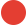 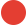 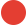 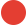 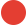 *250 more pregnancies for family history of homozygous FVL or combination of FVL and PGM; 500 more pregnancies for family history of antithrombin deficiency, protein C deficiency or protein S deficiency
Quality of Evidence (GRADE): Low or Very Low        Moderate        High
[Speaker Notes: Recommendation 21

In women with a family history of VTE and known high-risk thrombophilia status (not including protein C or protein S deficiency) selective thrombophilia testing to guide antepartum thromboprophylaxis management results in:
Small decrease in VTE recurrences (9.05-19.35 fewer VTE recurrences)
Trivial increase in bleeding (1.05-2.09 more major bleeds)

On balance, the panel suggests a strategy of selective testing for thrombophilia and starting antepartum thromboprophylaxis in women positive for thrombophilia


In women with a family history of VTE and known protein C or protein S deficiency, selective thrombophilia testing to guide antepartum thromboprophylaxis management results in:
Balance between decrease in VTE recurrences (2.02-3.94 fewer VTE recurrences) and increase in bleeding (2.09 more major bleeds)

The panel panel suggests either testing for the known familial thrombophilia or not testing for thrombophilia to guide antepartum prophylaxis


Pharmacological thromboprophylaxis based on antepartum thrombophilia testing is generally continued postpartum

The panel considered potential moderate costs of the intervention by testing for thrombophilia and the subsequent thromboprophylaxis costs]
Recommendation 22
In women with a family history of VTE and a high risk thrombophilia (including combination of FVL and PGM), suggest testing for the known familial thrombophilia and postpartum thromboprophylaxis in women with the same familial thrombophilia (conditional recommendation, very low certainty)
ASH guidelines on the management of VTE in pregnancy suggest against postpartum thromboprophylaxis to prevent a first VTE in individuals with FVL heterozygosity or PGM
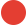 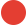 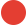 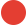 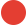 *250 more pregnancies for family history of homozygous FVL or combination of FVL and PGM; 500 more pregnancies for family history of antithrombin deficiency, protein C deficiency or protein S deficiency
Quality of Evidence (GRADE): Low or Very Low        Moderate        High
[Speaker Notes: Recommendation 22

In women with a family history of VTE and known high-risk thrombophilia status, selective thrombophilia testing to guide postpartum thromboprophylaxis management results in:
Small decrease in VTE recurrences (2.02-19.35 fewer VTE recurrences)
Trivial increase in bleeding (1.05-2.09 more major bleeds)

On balance, the panel suggests a strategy of selective testing for thrombophilia and starting postpartum thromboprophylaxis in women positive for thrombophilia

*For women with a second-degree family history of protein C or protein S deficiency the panel decided that the balance between benefits and harms did not favor either selective testing or no testing.

Thrombophilia testing in pregnancy may lead to spurious results (particularly for protein S deficiency)

The panel considered potential moderate costs of the intervention by testing for thrombophilia and the subsequent thromboprophylaxis costs]
Case 9: Patients with cancer and family history VTE
65 year old man from home with stage II head and neck cancer is seen in clinic before starting systemic chemotherapy 

Past Medical History: Hypertension

Medications: Ramipril

Family History: Brother has a history of pulmonary embolism
Usual Care
No thromboprophylaxis for ambulatory cancer patients receiving systemic therapy at low to intermediate risk of thrombosis (Prevention and Treatment in Patients with Cancer ASH Guideline)

Thrombophilia testing strategy would mean that patients with thrombophilia would receive thromboprophylaxis (potential for less thrombosis and more bleeding)


What management plan do you recommend before starting systemic chemotherapy?

No thrombophilia testing and do not start thromboprophylaxis
Testing for hereditary thrombophilia and thromboprophylaxis if positive
[Speaker Notes: According to the Prevention and Treatment in Patients with Cancer ASH Guideline, ambulatory cancer patients at low to intermediate risk of thrombosis will not receive thromboprophylaxis]
Recommendation 23
In ambulatory cancer patients receiving systemic therapy who have a family history of VTE and are at low or intermediate risk for VTE, the panel suggests testing for hereditary thrombophilia and starting thromboprophylaxis if positive (conditional, very low certainty)
ASH VTE Cancer guidelines suggest using direct oral anticoagulant
(DOAC) prophylaxis in all ambulatory cancer patients receiving systemic therapy with high VTE risk
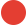 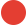 Quality of Evidence (GRADE): Low or Very Low        Moderate        High
[Speaker Notes: Recommendation 23

In ambulatory cancer patients receiving systemic therapy who have a family history of VTE and are otherwise low or intermediate risk for VTE, thrombophilia testing to guide thromboprophylaxis management results in:
Small decrease in VTE recurrences (6.85-9.04 fewer VTE recurrences)
Trivial increase in bleeding (0.33-0.74 more major bleeds)

On balance, the panel suggests a strategy of testing for thrombophilia and starting thromboprophylaxis in individuals with thrombophilia

Patient preference is an important factor to consider, as undergoing the thrombophilia test, knowing the positive test result, and receiving additional medication can be an added burden]
Other guideline recommendations that were not directly covered in this session
Thrombophilia testing for:

Unspecified VTE (Recommendation 6)
Splanchnic vein thrombosis (Recommendations 9-10)
Family history of thrombophilia but no family history of VTE to prevent VTE associated with minor risk factors (Recommendation 14)
Future Priorities for Research
Risk of recurrent VTE and its association with prognostic variables
Optimal duration of anticoagulant therapy after acute cerebral venous thrombosis or acute splanchnic venous thrombosis
Large implementation studies comparing the impact (outcomes rates) among management strategies involving thrombophilia testing
Online calculator for specific thrombophilia defects incorporating localized prevalence values
In Summary: Back to Our Objectives
Review the prevalence and risks associated with hereditary thrombophilia
Describe when thrombophilia testing may be indicated in patients with symptomatic VTE 
Describe recommendations for thrombophilia testing in asymptomatic patients with a family history of VTE/thrombophilia